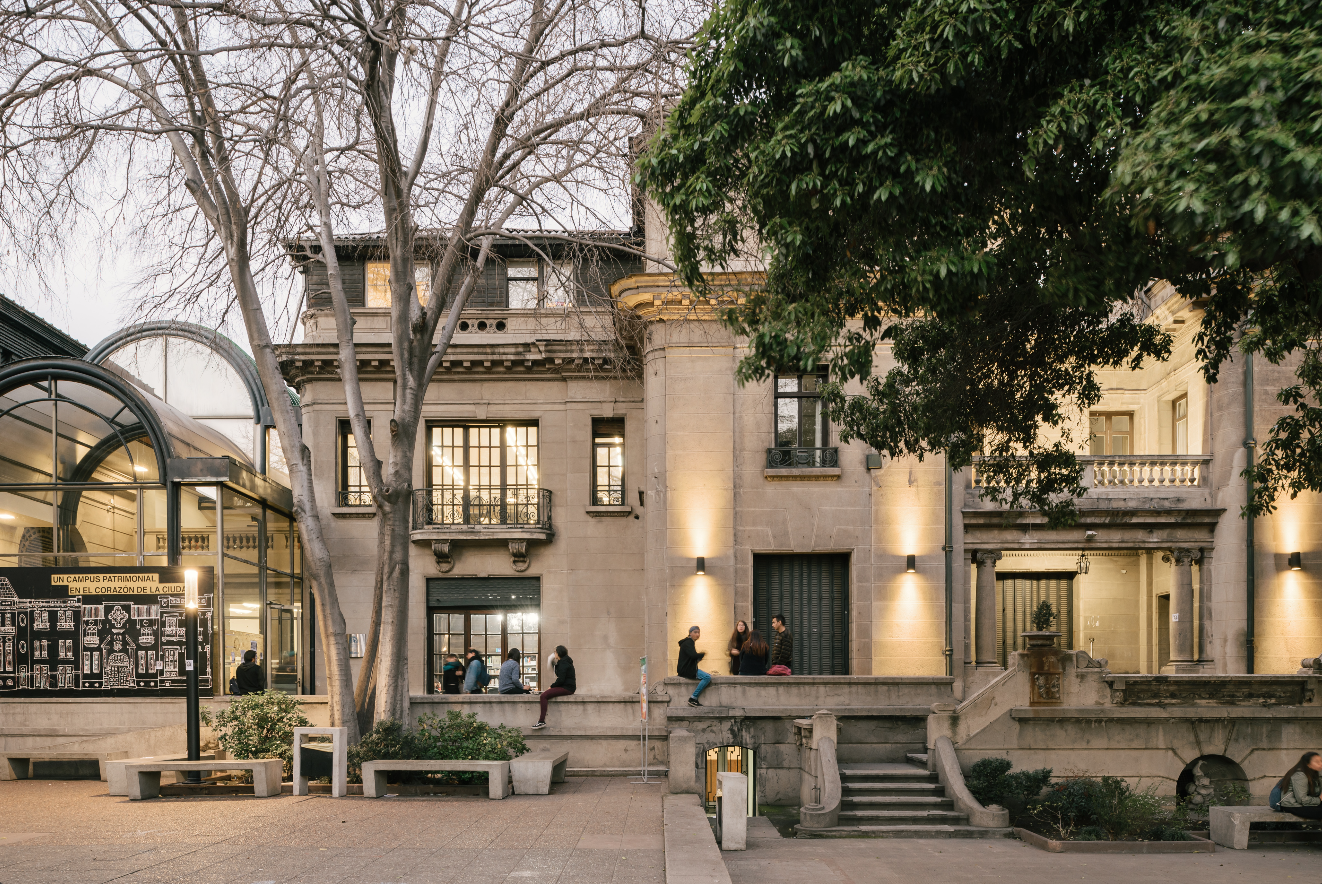 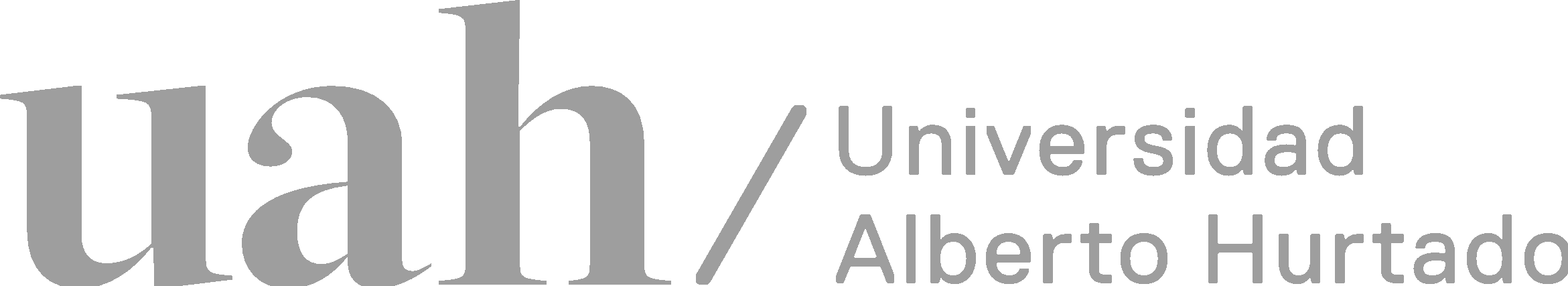 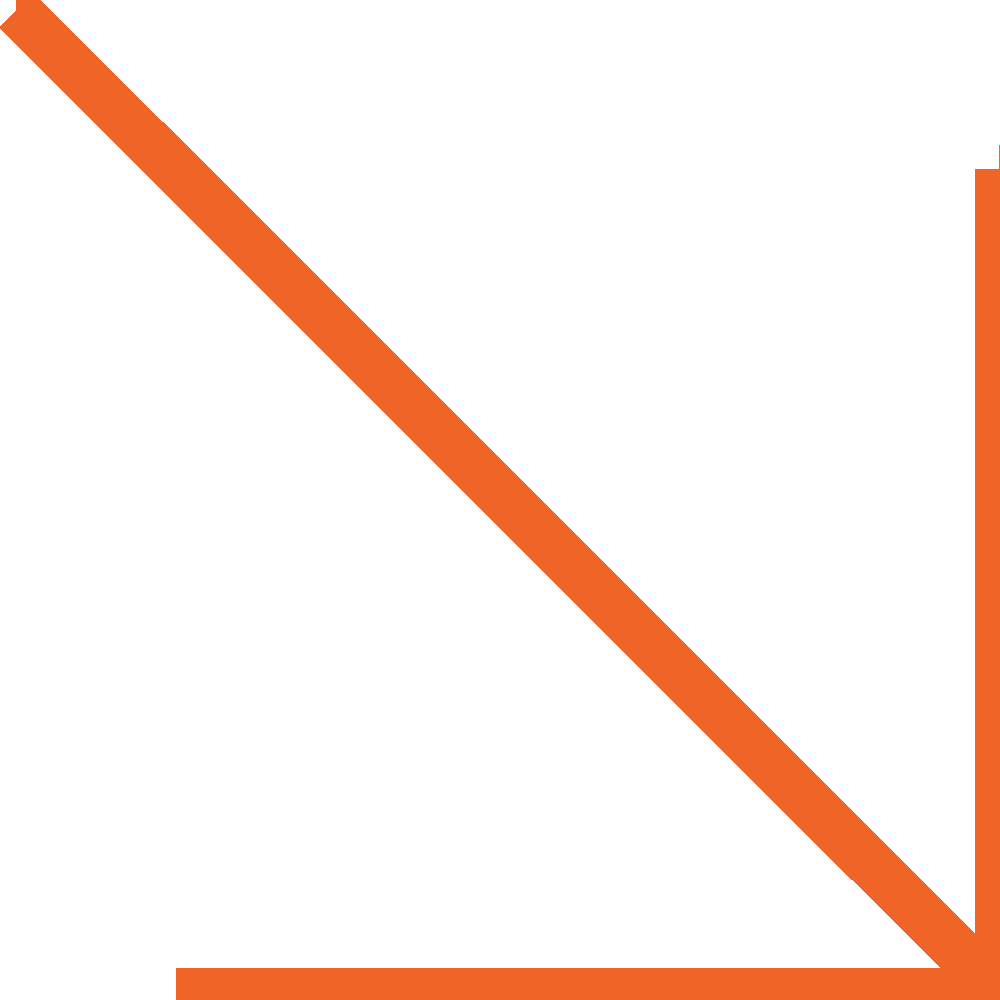 Habilidades I
Clase 3: Actividad sumativa
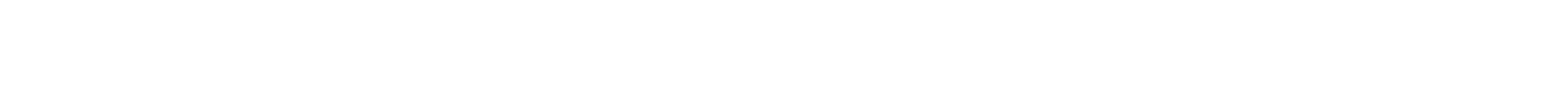 Planificación Semestral
Diseño de una Solución Tecnológica con Impacto Social (trabajo en grupo)
1. Elección del Problema Social (real) 
Identificar un problema social o ambiental relevante en la comunidad (ej. movilidad, acceso a energía, 
inclusión digital, accesibilidad para personas con discapacidad, etc. 
¿Cuál? ¿Dónde? 
2. Definición de Usuarios y Necesidades
Identificación de potenciales usuarios y sus necesidades
¿A quienes? 
3. Diseño centrado en el usuario
Utilizar diseño centrado en el usuario:
Investigación etnográfica (comprender las necesidades y valores de la comunidad) 
Diseño participativo (co-crear soluciones) 
Evaluación del impacto social de las tecnologías (estudios de casos exitosos) 
4. Propuesta de Solución Tecnológica
Describir la propuesta y la solución (aplicación, infraestructura, dispositivo, software, etc.)
Identificar si existe ya una solución tecnológica (solución de mejora) o si es totalmente innovador 
Describir el paso a paso de la propuesta ¿Cómo lo haremos?
Ejemplo:
Problema:  Escuelas Rural Blanchard  sin luz en Chiloé 
Ejemplo de solución:Desarrollo de "Aula Solar Conectada"
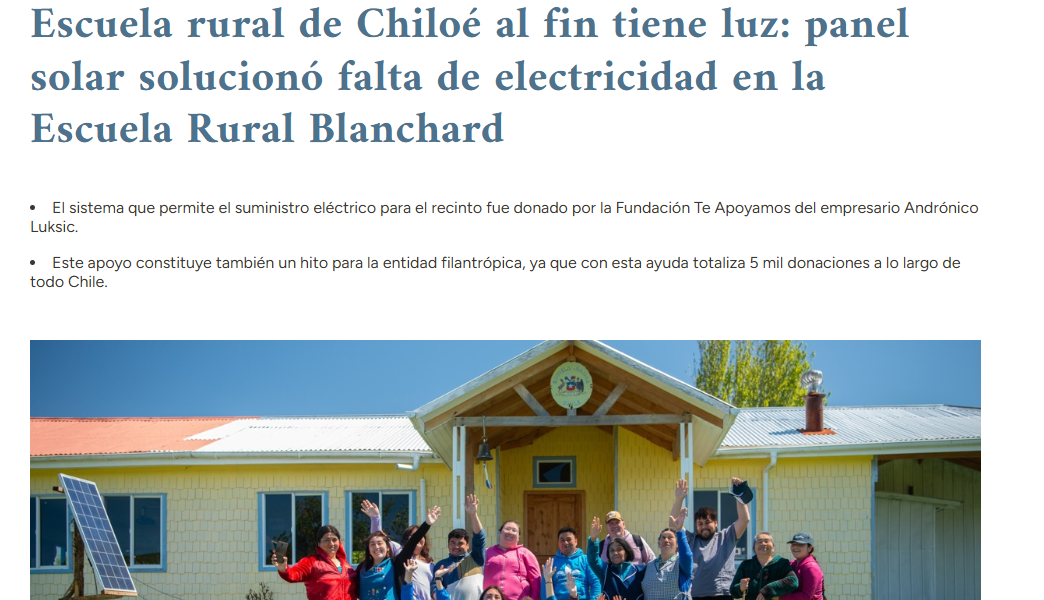